Путешествие по страницам книги
Выполнила учитель начальных классов ГБОУ СОШ с.Екатериновкам.р Приволжский Самарской области Иринина Елена Петровна
Загадка
Хоть не шляпа, а с полями,Не цветок, а с корешком,Разговаривает с намиТерпеливым языком.
Пригорок Сборщиков
Обложка
Дубрава Пословиц
Титульный лист
Загадка
Вам выражения знакомы:Про первый блин, что вечно комом,Про сор, что из избы несут…Как их в народе все зовут?
Поляна Художников
Иллюстрации
Холм Внимательности
Оглавление
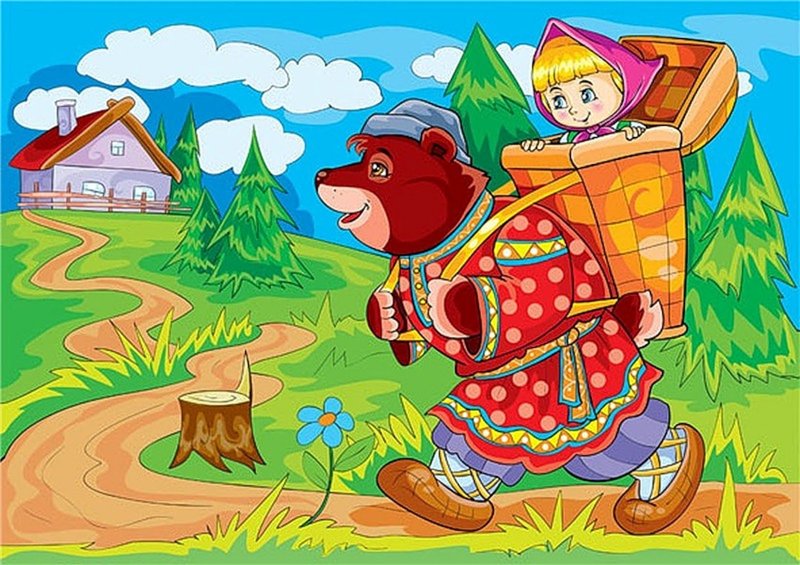 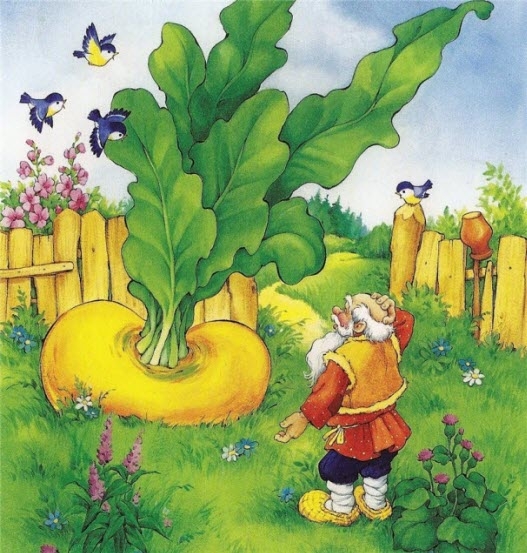 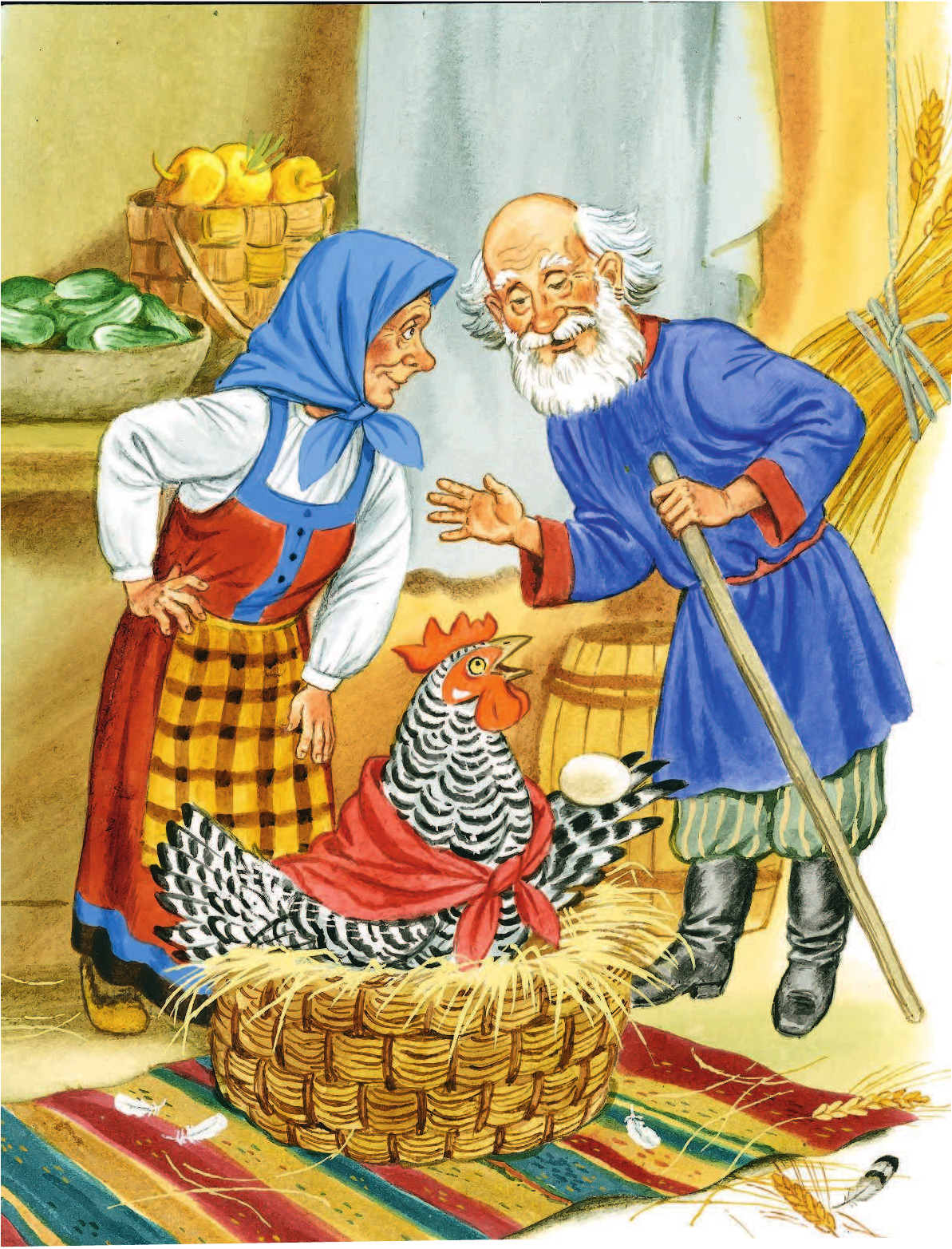 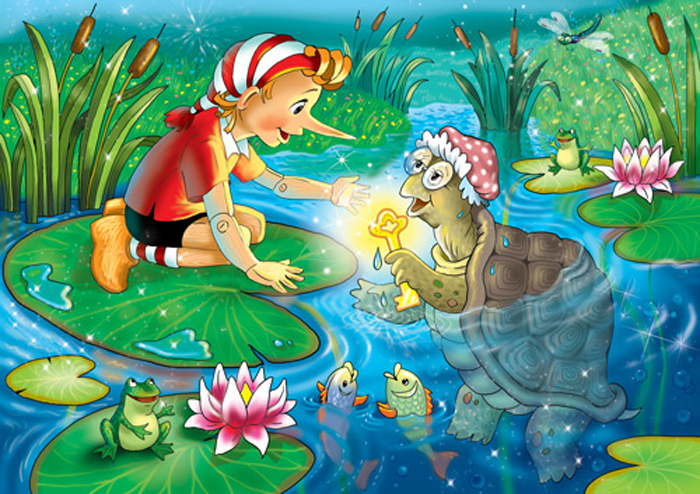 Мостик  Книжкина больница
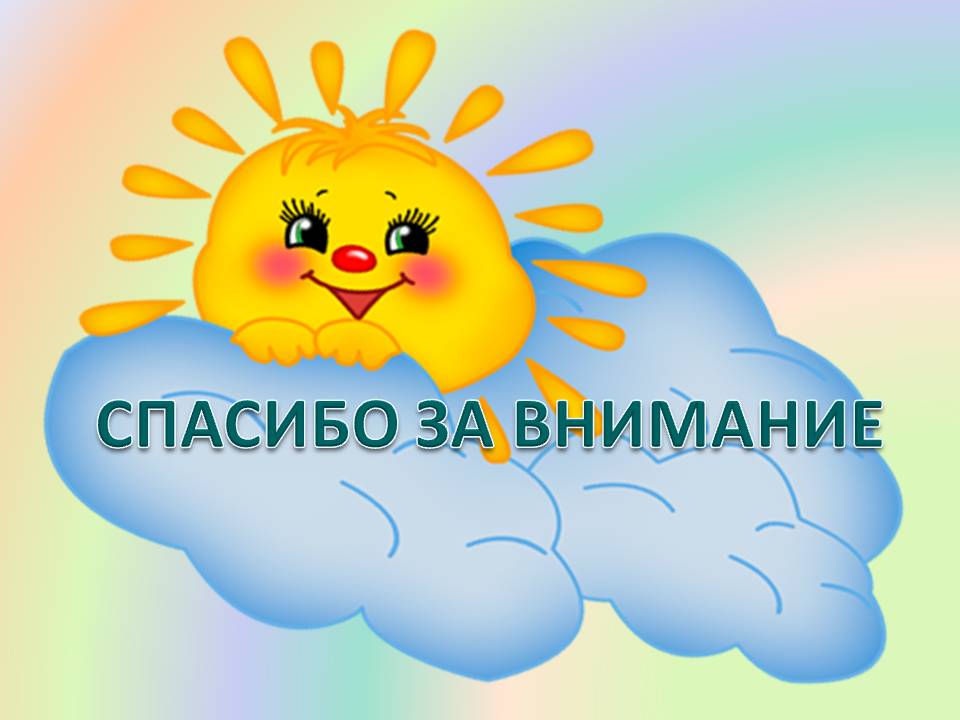